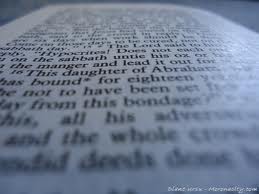 Lectio Divina
"If the practice of Lectio Divina is promoted with efficacy,
 I am convinced that it will produce a
new spiritual springtime in the Church." 
Pope Benedict XVI on 11-16-05
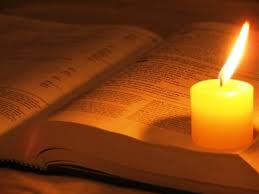 Lec-see-o Di-vee-na
Means “Divine Reading”
Method of reading 
 Scripture
Began with the monks
Step 1: Lectio
Read the passage
Value each word and phrase
Read the passage until a word or phrase touches you, attracts you, or disturbs you
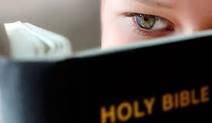 Step 2: Meditatio
Meditate on your word or phrase

Let the word sink in slowly

Repeat the word or phrase over and over slowly to see what God is trying to say to you through it
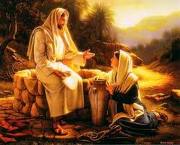 Step 3: Oratio
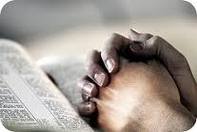 Pray over the reading

Express to God prayers that come spontaneously within you
Step 4: Contemplatio
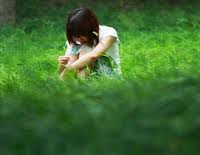 Contemplate

Rest silently with God in stillness 

Lift your heart to God!
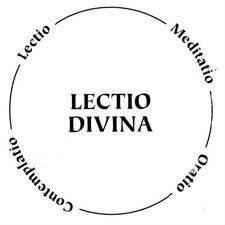 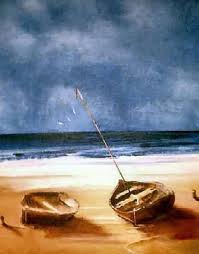 Begin with Luke 5:1-11
The Call of 
Simon the Fisherman